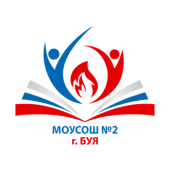 ТЕМА  ВЕБИНАРА  №5
«Организация  внеурочной деятельности младших школьников 
по индивидуальному образовательному маршруту»
Цель: распространение результатов успешной практики применения новых образовательных технологий и использования ИКТ при реализации основной  образовательной программы начального общего образования.
Категория участников: педагогические  работники общеобразовательных организаций
Реализация мероприятия Программы «Создание сети школ, реализующих инновационные программы для отработки новых технологий и содержания обучения и воспитания, через конкурсную поддержку школьных инициатив и сетевых проектов», по лоту: Конкурс ФЦПРО-2.3-08-4  «Разработка, апробация, внедрение новых элементов содержания образования и систем воспитания, новых педагогических технологий при реализации образовательных программ начального общего образования» при финансовой поддержке МО РФ.
Буй, Костромская область
 29.11.2016
1
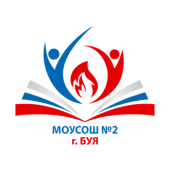 План проведения вебинара
1. «Модель организации внеурочной деятельности        в МОУСОШ №2 г.Буя.       Индивидуальный образовательный  маршрут»     Чистякова Ирина Александровна, учитель начальных классов. 2. Кружок «Компьютерный мир» как  средство  организации        внеурочной деятельности  в модели «1 ученик: 1 компьютер»       Смирнова Ольга Александровна, учитель начальных классов 3.  Модель  «1 ученик: 1 компьютер уходит в лето» (видеоролик)  4.  Опыт проведения сетевых проектов в начальной школе      Четверикова Светлана Владимировна, учитель начальных классов
2
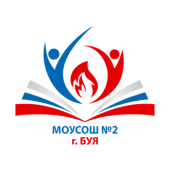 Муниципальное общеобразовательное учреждение     средняя общеобразовательная школа №2   городского округа город Буй Костромской области
Модель организации внеурочной деятельности 
в МОУСОШ №2 г.Буя
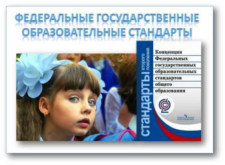 Чистякова Ирина Александровна
учитель начальных классов
3
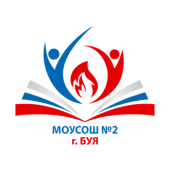 Право на детство
«Детское время должно быть временем радости, временем мира, игр, учёбы и роста. Жизнь детей должна становиться более полнокровной по мере того, как расширяются их перспективы, и они обретают опыт».
«Конвенция о правах ребёнка»
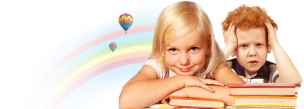 4
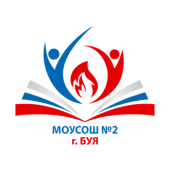 Задачи
Обеспечить благоприятную адаптацию ребёнка в школе
Снизить учебную нагрузку
Улучшить условия для развития ребёнка
Учесть возрастные и индивидуальные особенности
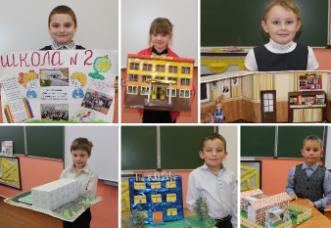 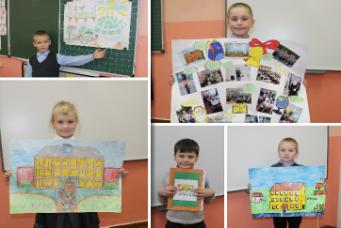 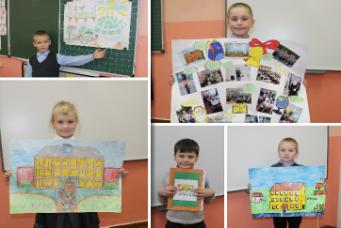 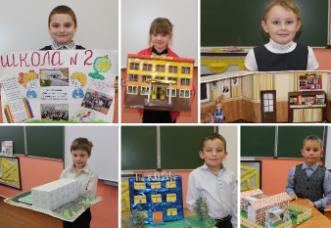 5
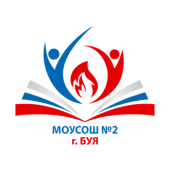 Внеурочная деятельность
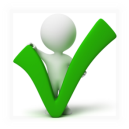 Часть основного образования
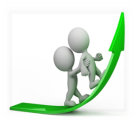 Деятельность, способствующая расширению образовательного пространства
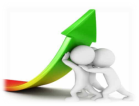 Необходимое условие взросления
6
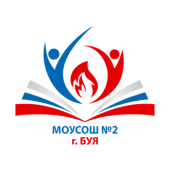 Интегрированная модель внеурочной деятельности
Взаимодействие с УДО
Иные организации
Ресурсы ОУ
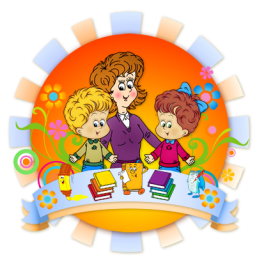 7
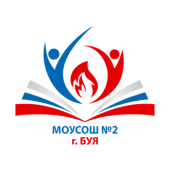 Создание «Личных пространств»
Пространство взаимодействия общего и
 дополнительного образования
Пространство взаимодействия общего образования и внеурочной работы
Пространство взаимодействия  дополнительного образования и внеурочной деятельности
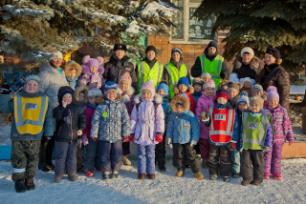 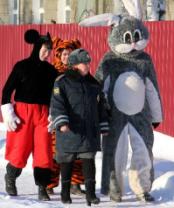 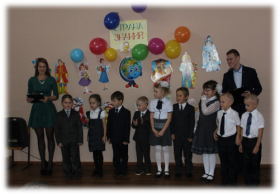 8
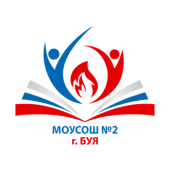 Индивидуальный образовательный маршрут
Профессионализм педагогов
Возможности ОУ
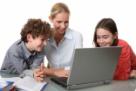 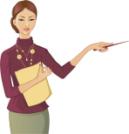 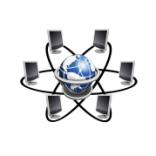 Интересы ученика
9
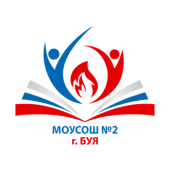 План внеурочной деятельности
10
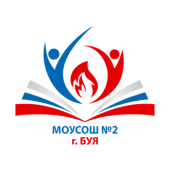 Сетевое взаимодействие
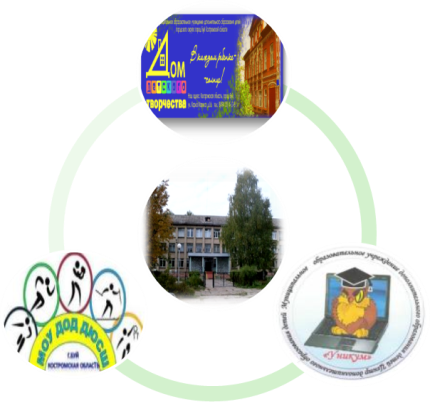 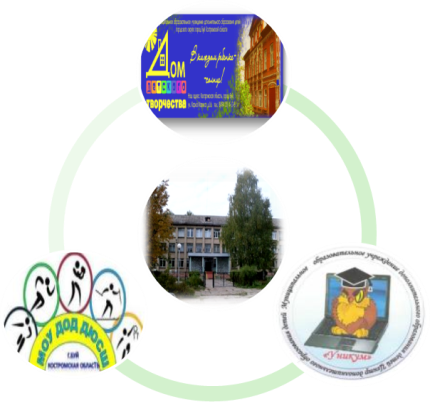 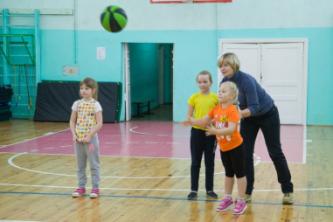 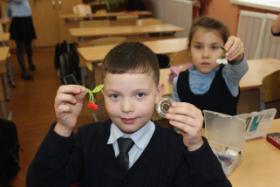 Мы поём.MOV
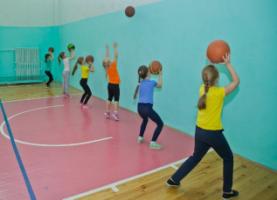 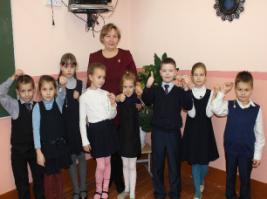 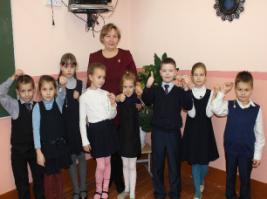 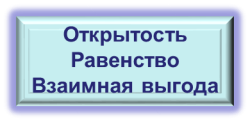 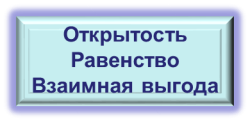 11
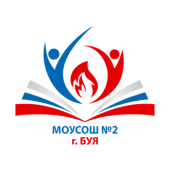 Индивидуальная карта занятости обучающегося во внеурочной деятельности и дополнительном образовании
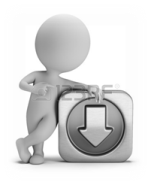 12
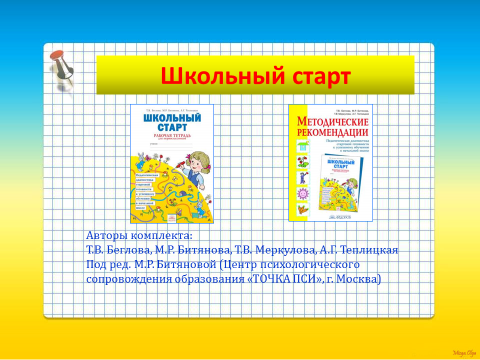 13
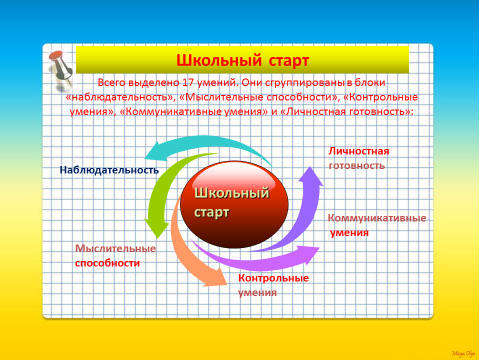 14
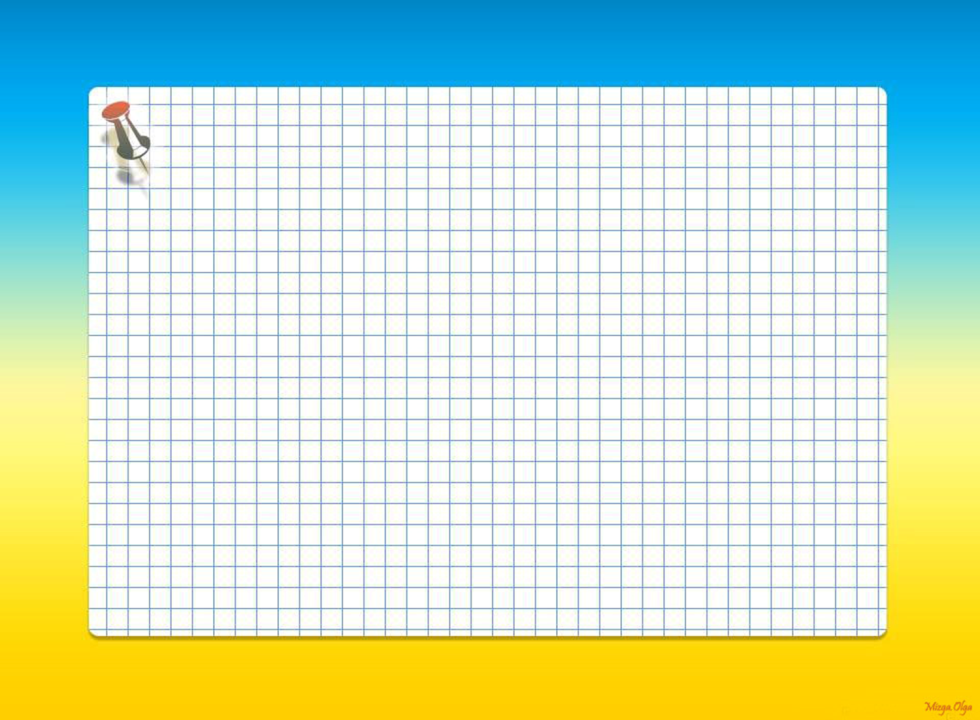 Результаты диагностики
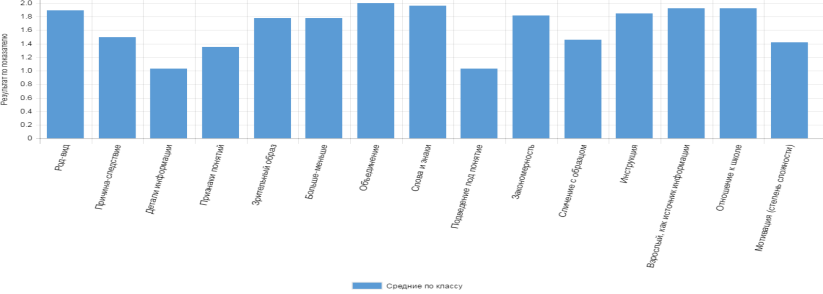 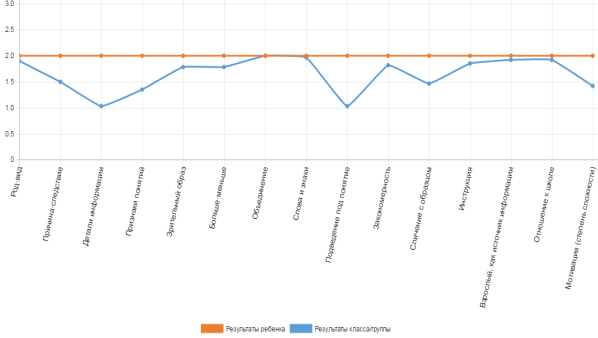 Индивидульные данные по ребёнку
15
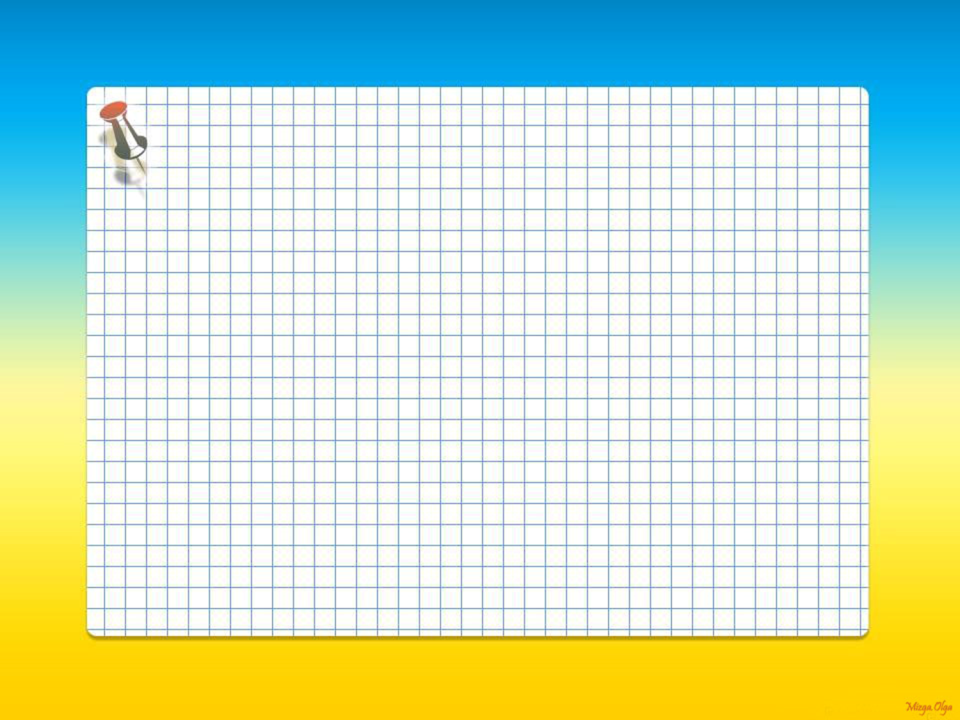 Стартовая диагностика первоклассников – 
основа планирования индивидуальных образовательных траекторий.
Успешный старт – хорошее начало обучения в школе! Результаты стартовой диагностики важны первый год обучения, а дальше ориентирами для педагогической работы будут данные мониторинга метапредметных  образовательных  результатов.
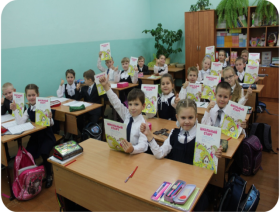 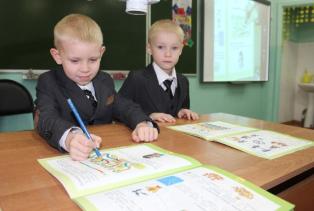 16
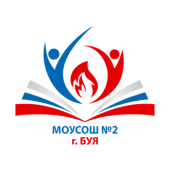 Муниципальное общеобразовательное учреждение     средняя общеобразовательная школа №2   городского округа город Буй Костромской области
Кружок «Компьютерный мир» как  средство организации внеурочной деятельности
 в модели «1 ученик: 1 компьютер»
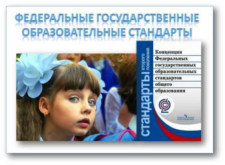 Смирнова Ольга Александровна
учитель начальных классов
17
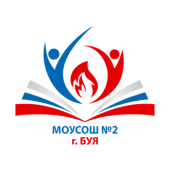 Актуальность
Основным направлением совершенствования образования начальной школы в условиях реализации ФГОС второго поколения становится информатизация, включающая формирование информационной культуры и компьютерной грамотности учащихся.
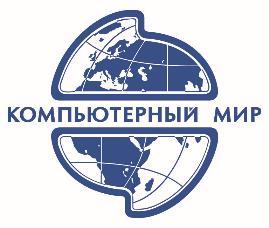 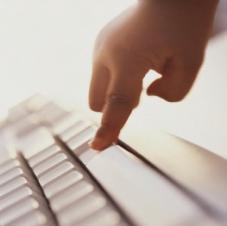 18
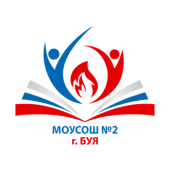 Модель обучения "1 ученик : 1 компьютер"
Это ситуация обучения,
    в которой основным инструментом  является компьютер, а в качестве методов обучения используются технологии и сервисы сетевого взаимодействия, информационного поиска и создания цифровых объектов.
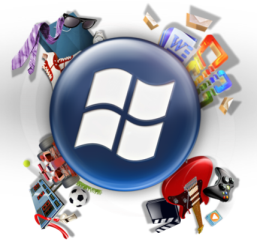 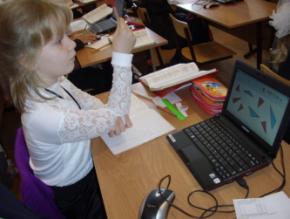 19
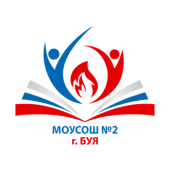 Цель программы
Формирование   первоначальных знаний и умений, предполагающих активное  использование ПК в урочной и внеурочной деятельности  как средство развития одарённости личности  младших школьников.
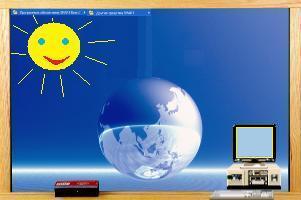 20
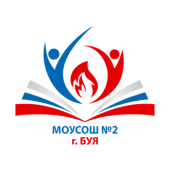 Принципы построения программы
дополнительная мотивация через игру
1
1
1
6
системность;
2
гуманизация;
3
междисциплинарная интеграция;
4
дифференциация;
1
5
концентричность;
21
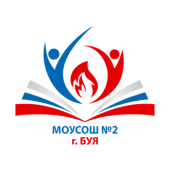 Характеристика курса
Курс носит интеграционный характер, 
   одной из его характеристик является включение компьютерных технологий в различные учебные предметы начальной школы (математику, русский язык, окружающий мир).

          Характерной особенностью построения курса является концентрический принцип. Это способствует изучению основных тем в несколько этапов, возвращению к ним на более высоком и углублённом уровне обобщения и практического применения подачи материала.
22
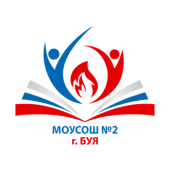 Содержание курса
Учебный материал каждого последующего года обучения тесно связан с материалом предыдущих лет обучения и логически продолжает его. Материал каждого учебника подаётся по тематическому принципу — он разбит на крупные темы, делящиеся на подтемы — занятия.
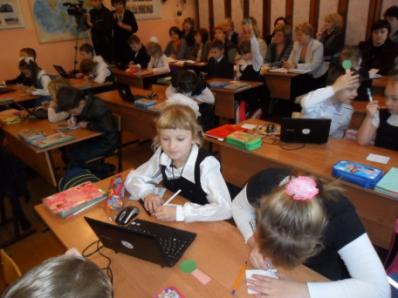 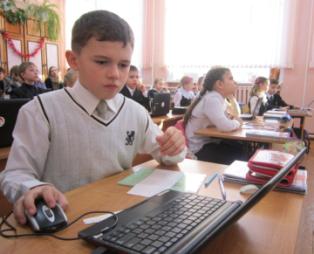 23
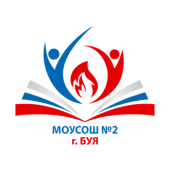 Программное обеспечение
Операционная система Windows
Графический редактор Paint, Tux Paint 
Текстовый редактор Microsoft Word
Программа Power Point
Киностудия Windows Live
Задания с международной игры «Инфознайка»
Логические и обучающие игры
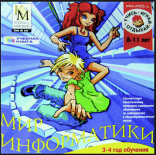 24
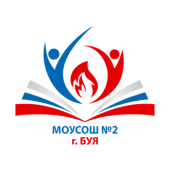 Графические редакторы Paint, Tux Paint
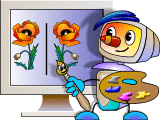 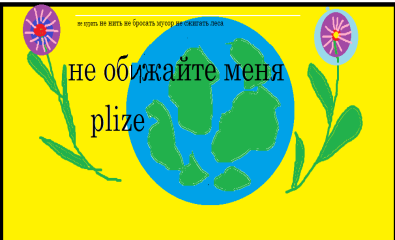 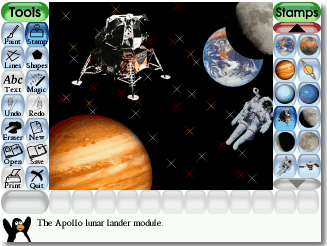 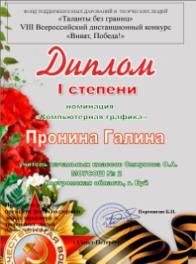 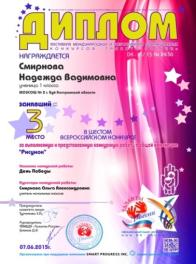 25
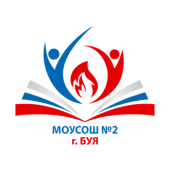 Текстовый редактор Microsoft Word
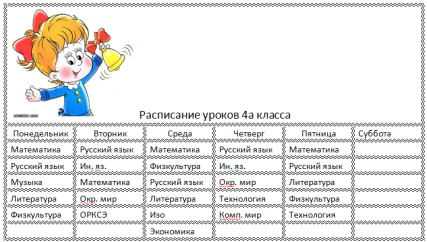 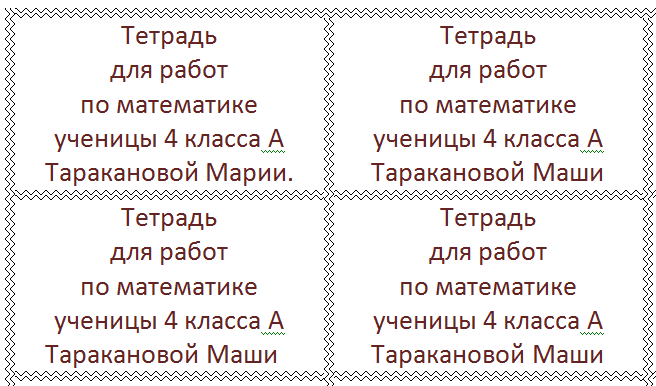 26
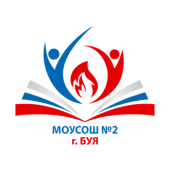 Программа  Power Point
Младших школьников компьютерная презентация учит структурировать знания, работать с большими объемами информации, не бояться говорить о своих мыслях, защищать свои проекты, но при этом она повышает интерес к предмету, развивает эстетические чувства.
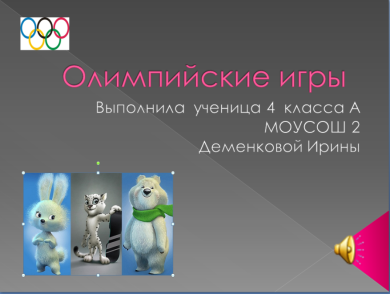 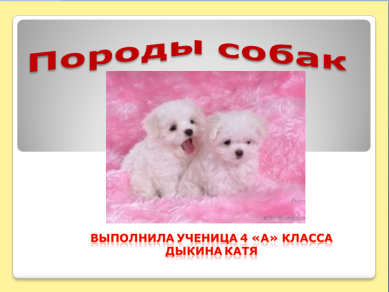 27
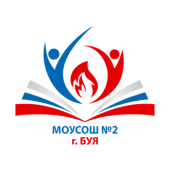 Ресурсы сети Интернет
http://detgazeta.ru - сайт «Детская газета»: блог, форум, головоломки, анекдоты, мультики, раскраски.
http://solnet.ee - детский портал «Солнышко».
  http://www.muz-urok.ru/ - Музыкальный сайт для детей и родителей. Музыкальная грамота для детей в сказках. Музыкальные инструменты. Рассказы о великих композиторах.
http://www.chesslabyrinth.ru/ - Лабиринты шахмат. Уникальная возможность раннего развития ума, памяти, характера ребенка, индивидуальный подход.
http://matreshkino.ru/ - Матрешкино Семейство - Портал для всей семьи.  На сайте можно узнать о народных традициях и о русском фольклоре.
28
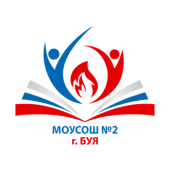 Ресурсы сети Интернет
29
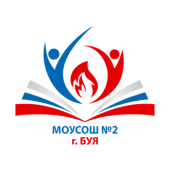 Формы работы
РАБОТА КОНСУЛЬТАНТОВ
ДЕМОНСТРАЦИОННАЯ
САМОСТОЯТЕЛЬНАЯ
ТВОРЧЕСКИЙ ПРОЕКТ
ФРОНТАЛЬНАЯ
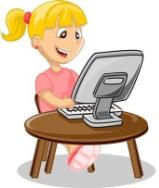 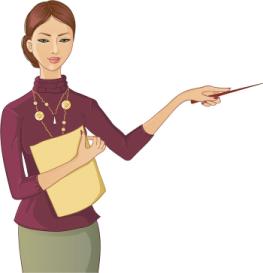 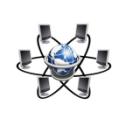 30
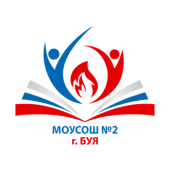 Примерная структура занятия
Организационный момент (1-2 мин)
Разминка. Короткие логические, математические задачи и задачи на развитие внимания (3-5 мин)
Объяснение нового материала или фронтальная работа по решению новых задач (10 мин)
Физкультминутка (1 мин)
Работа за компьютером (10-15 мин)
Релаксация (1 мин)
Подведение итогов (2 мин)
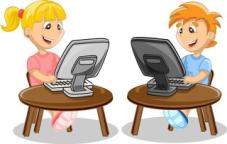 31
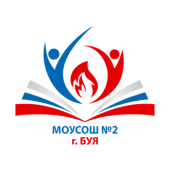 Формирование универсальных учебных действий
32
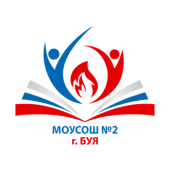 Ожидаемый результат:
По окончании обучения учащиеся должны демонстрировать сформированные умения и навыки работы на компьютере и применять их
     в практической деятельности и повседневной жизни.
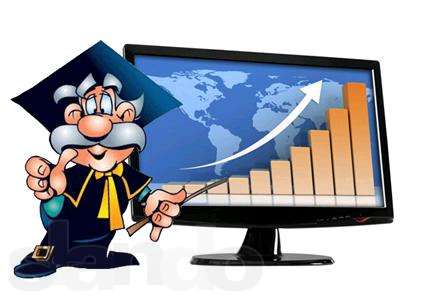 33
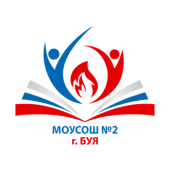 Заключение
«Дитя требует деятельности беспрестанно, 
а утомляется не деятельностью, 
а её однообразием»
                                                     К.Д. Ушинский
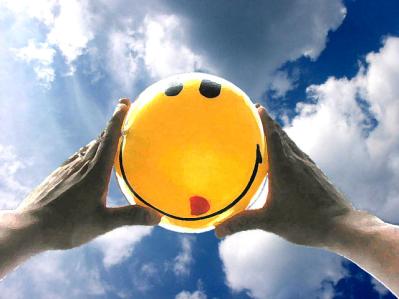 34
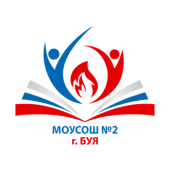 Муниципальное общеобразовательное учреждение     средняя общеобразовательная школа №2   городского округа город Буй Костромской области
Опыт проведения сетевых проектов 
в начальной школе
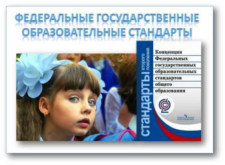 Четверикова Светлана Владимировна
учитель начальных классов
35
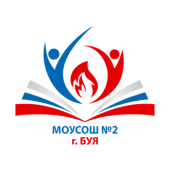 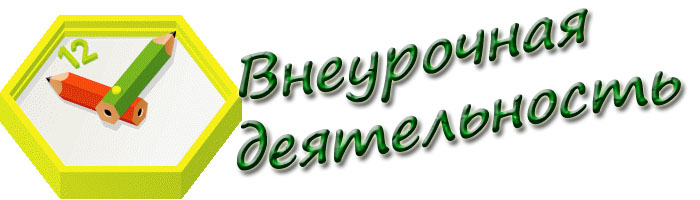 1 этап -
проектный
2 этап -
организационно-деятельностный
3 этап -
аналитический
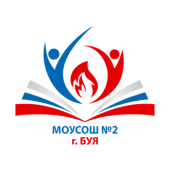 Классификация форм внеурочной деятельности
Признаки классификации:
 виды деятельности
 затраты времени для подготовки
 способы передвижения участников
 характер включения учащихся в деятельность
 способ организации
 взаимодействие с другими коллективами и людьми 
 способ влияния педагога
 количество участников
 степень сложности
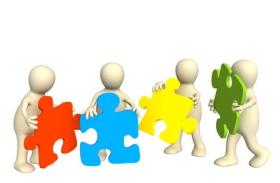 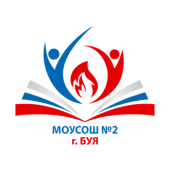 «Только та школа становится очагом духовной жизни, где помимо интересных уроков имеются и успешно применяются самые разнообразные формы развития учащихся вне уроков….»                                                           В.А.Сухомлинский
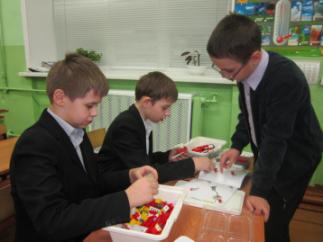 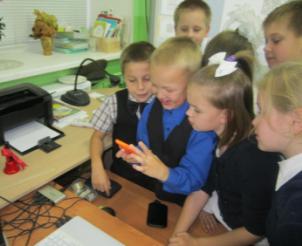 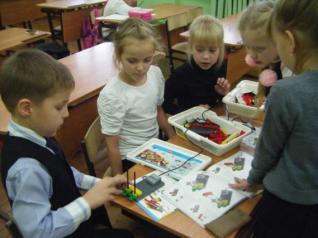 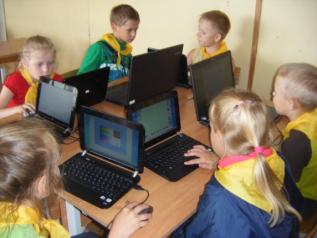 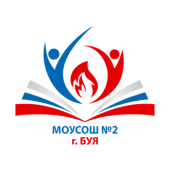 Проектная деятельность
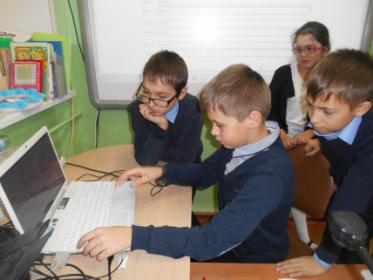 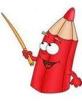 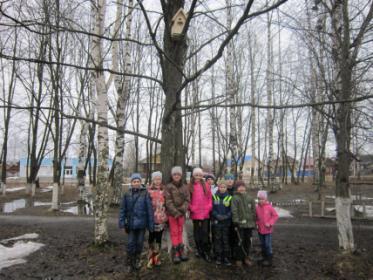 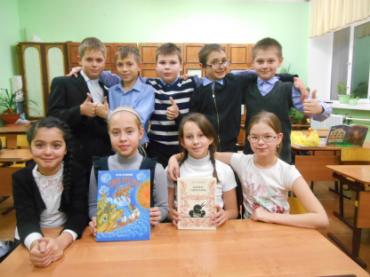 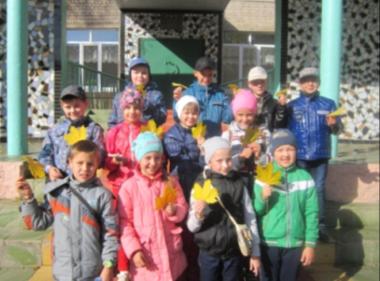 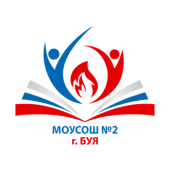 Сетевой творческий проект
 «Тайны закулисья»
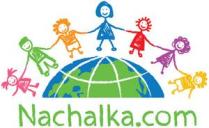 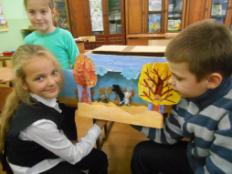 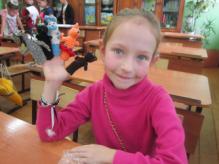 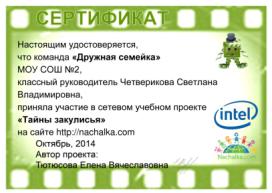 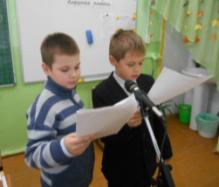 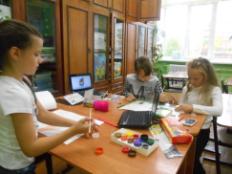 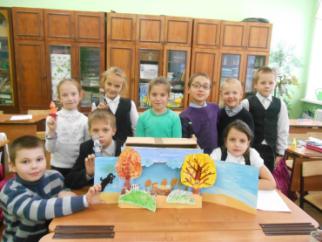 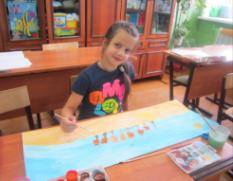 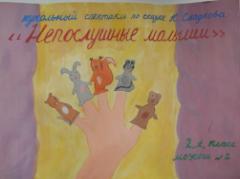 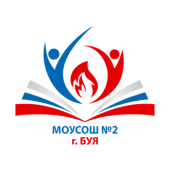 Сетевой учебный проект по окружающему миру «Гости из дальних стран»
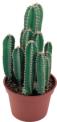 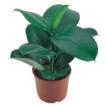 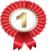 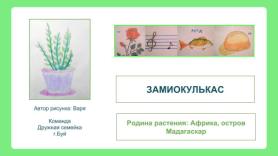 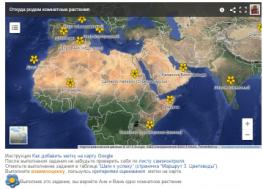 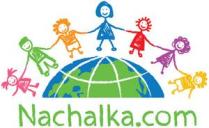 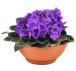 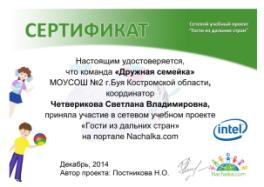 Родина комнатных растений
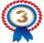 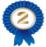 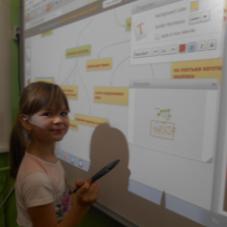 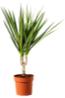 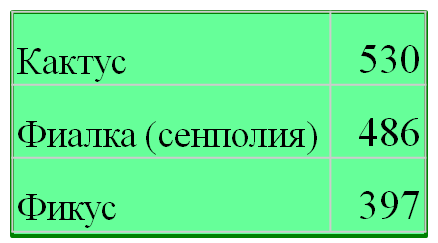 Ментальная карта
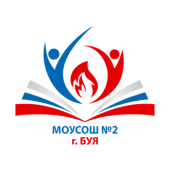 Сетевой учебный проект по окружающему миру
 «Унылая пора! Очей очарованье!»
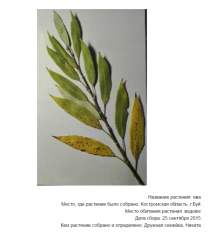 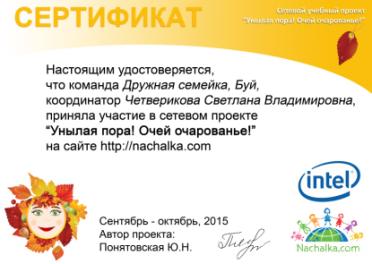 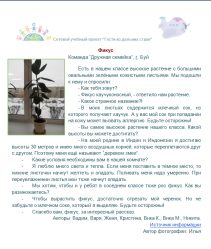 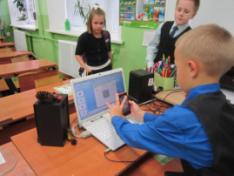 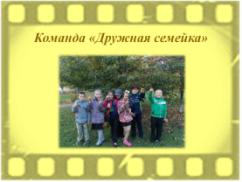 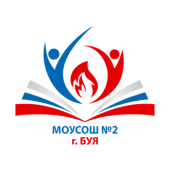 Использование Web-сервисов
 в сетевом проекте
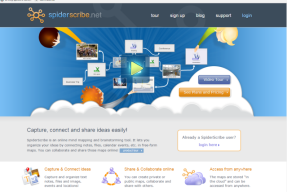 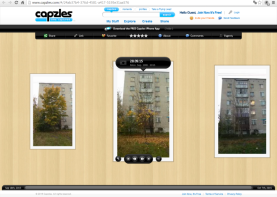 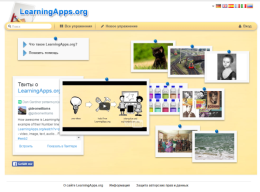 Ментальная карта
Лента времени
Интерактивные игры
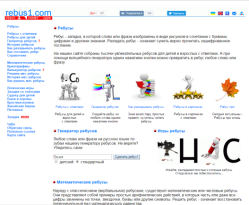 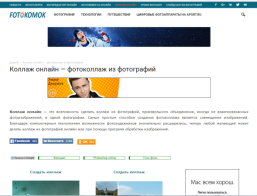 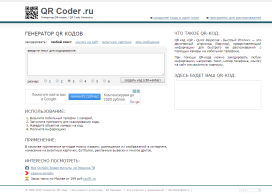 Генератор QR кодов
Коллаж
Ребусы
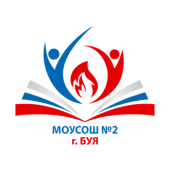 Сетевой учебный проект по окружающему миру «Удивительный мир пернатых друзей»
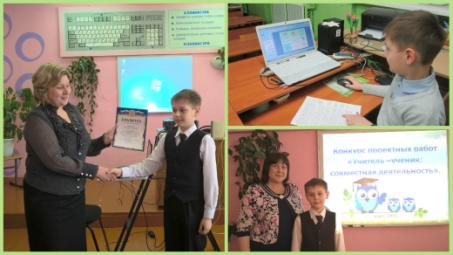 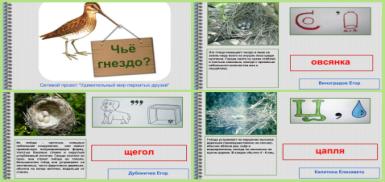 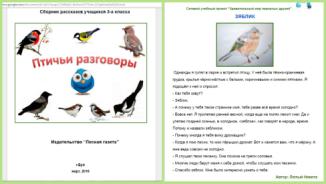 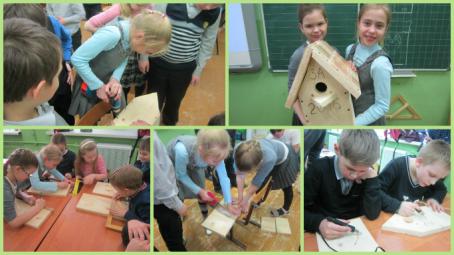 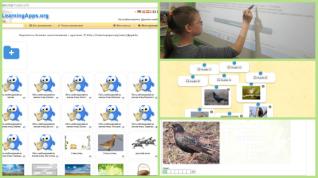 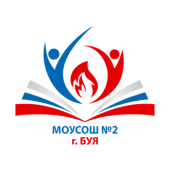 Сетевой учебный проект по литературному чтению
 «За Коньком-горбунком вместе в сказку мы войдём»
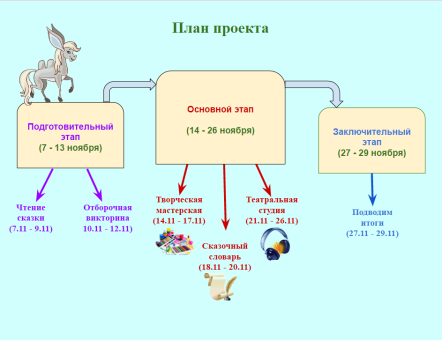 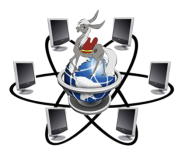 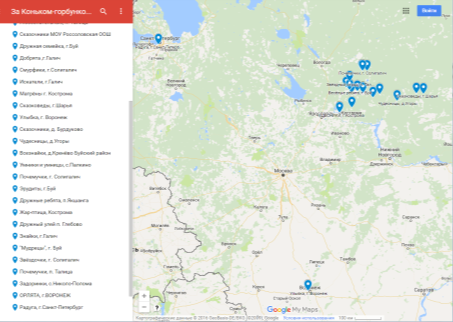 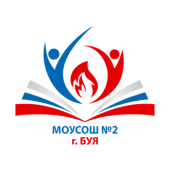 Продукты проектной деятельности
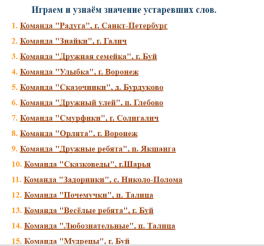 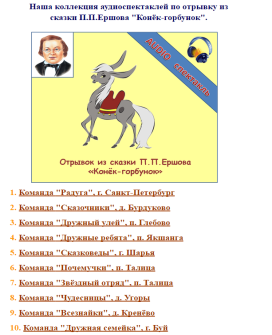 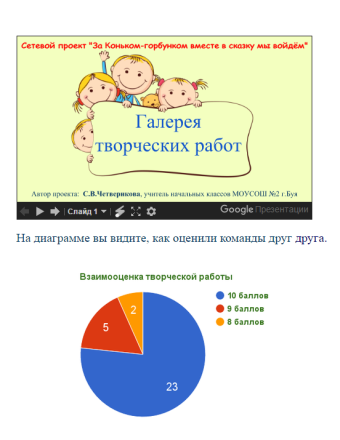 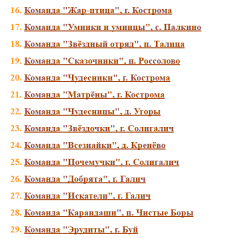 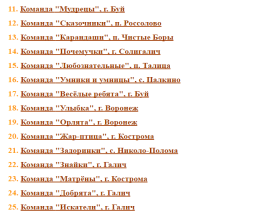 Творческая галерея
Коллекция игр
Коллекция аудио спектаклей
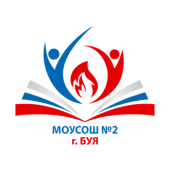 Оценка проекта координаторами
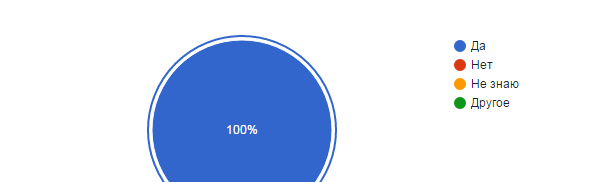 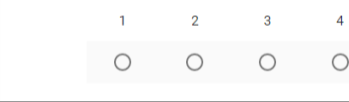 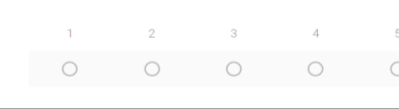 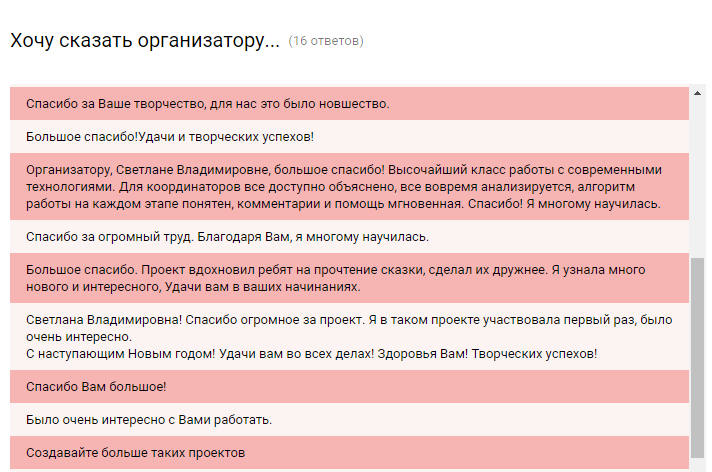 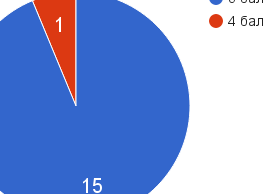 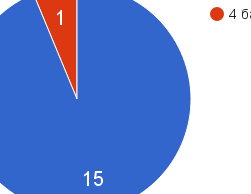 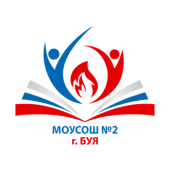 Оценка проекта участниками (ребятами)
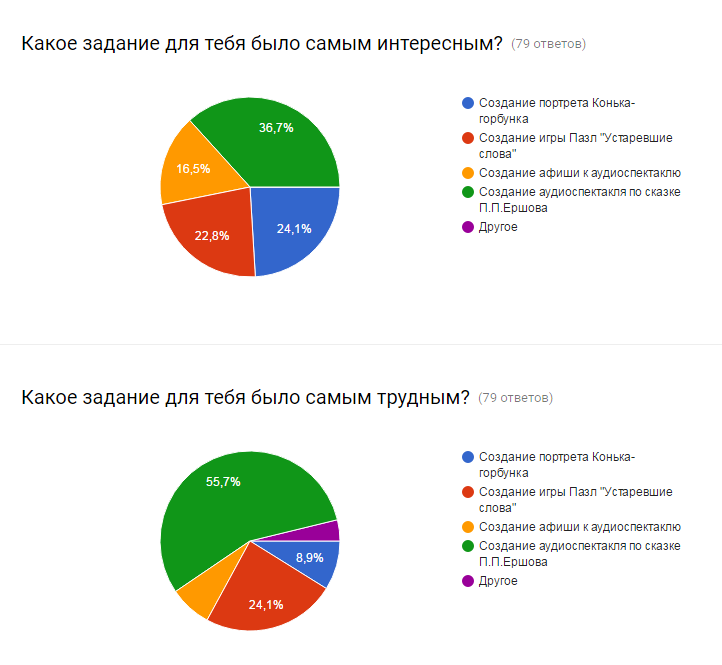 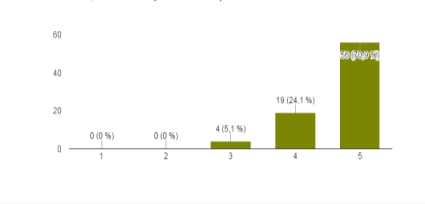 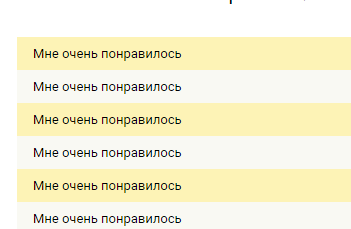 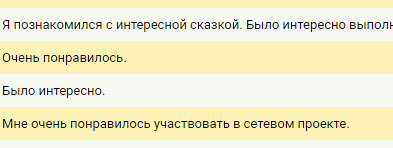 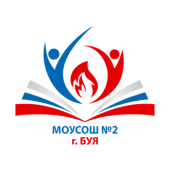 Муниципальное общеобразовательное учреждение     средняя общеобразовательная школа №2   городского округа город Буй Костромской области
Приглашаем родителей обучающихся образовательных организаций 
принять участие в мастер-классах:
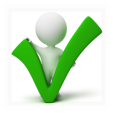 «Индивидуальный образовательный маршрут ребёнка: 
как помочь ребёнку спланировать и реализовать»​
Ссылка на страницу мастер-класса:    http://nsportal.ru/site/master-klass-dlya-roditeley
"Создание видеоролика в программе Киностудия Windows Live»
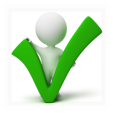 Ссылка на страницу мастер-класса: http://nsportal.ru/site/master-klass-dlya-roditeley-sozdanie-video-rolika-v-programme-kinostudiya-windows-live-0
Подробная информация о мастер-классах, сроки проведения и ссылки для регистрации расположены на сайте школы: http://www.eduportal44.ru/Buy/School_2/ikt/default.aspx
49
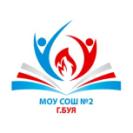 Спасибо за внимание!
Материалы вебинаров, мастер-классов можно найти на сайте МОУСОШ №2 г. Буя в разделе ФЦПРО
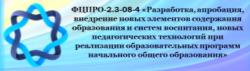 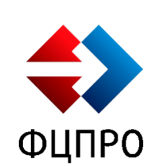 50